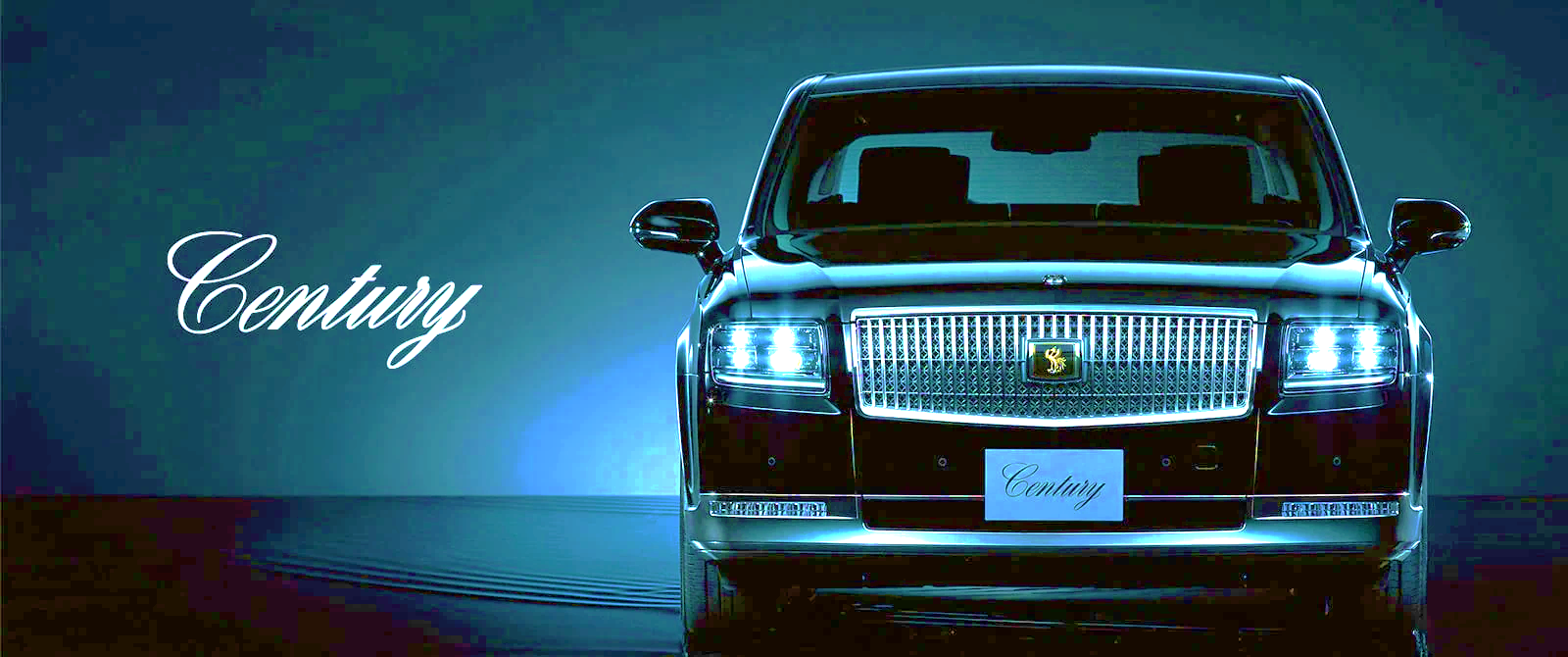 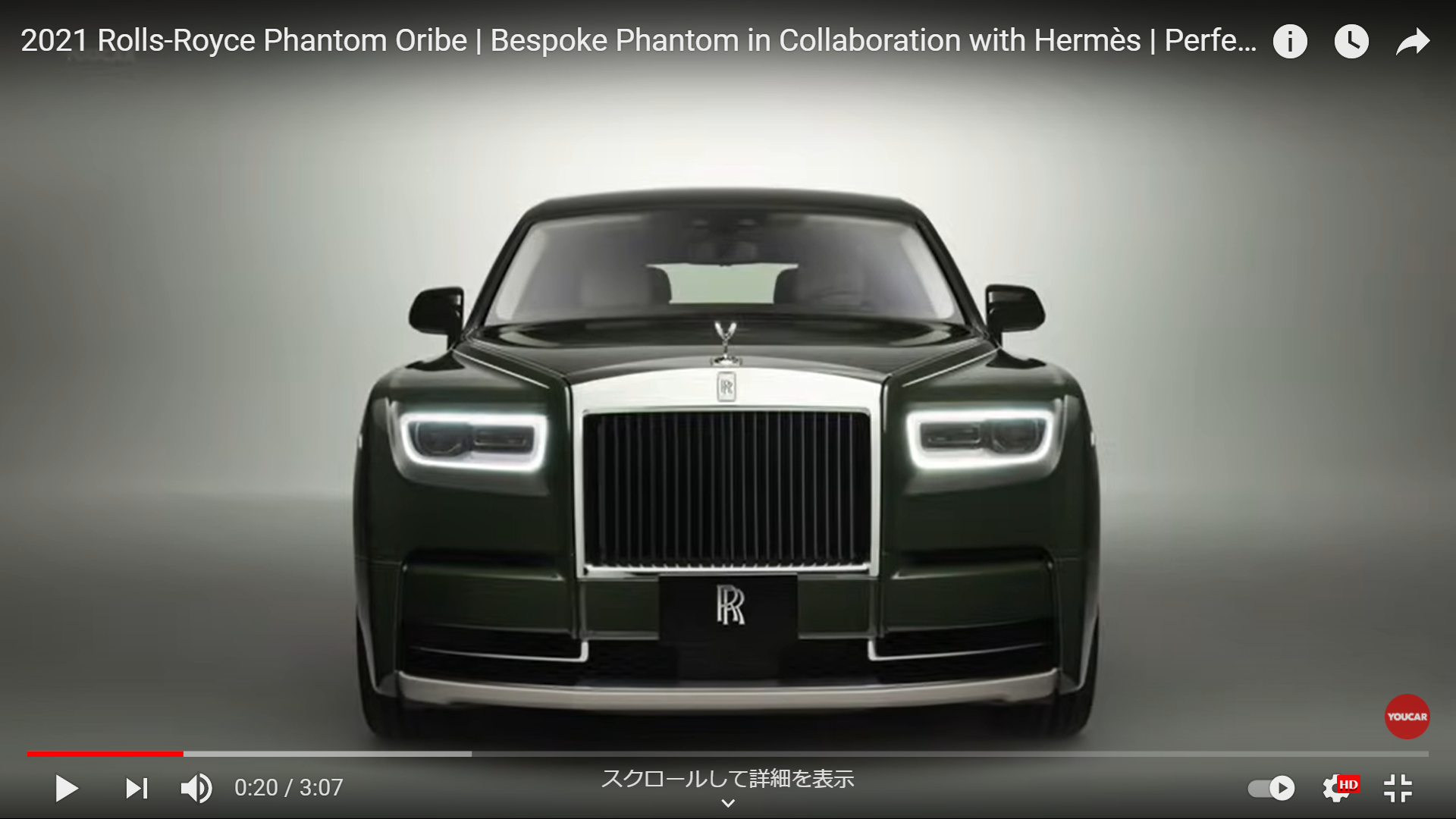 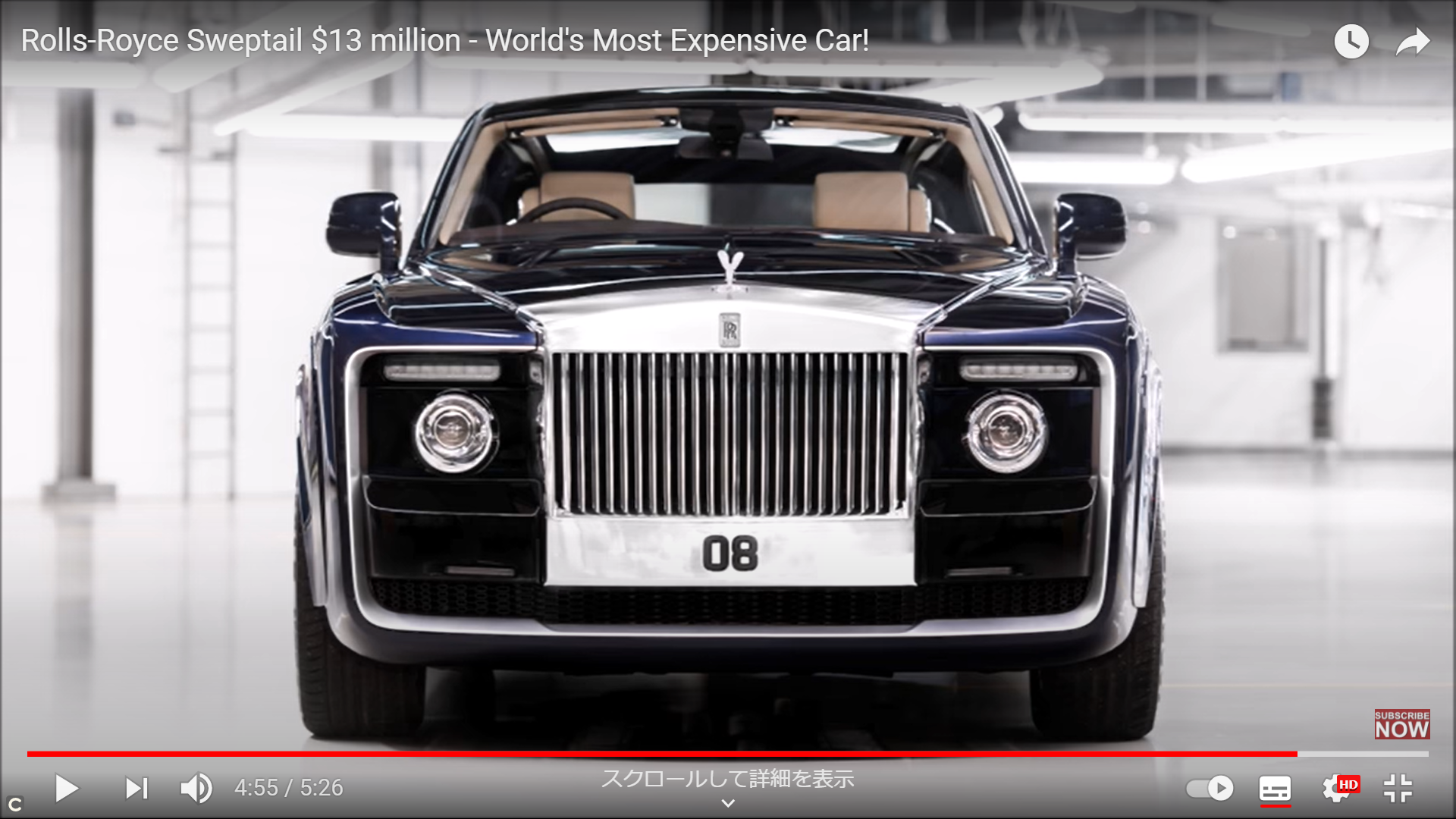 Y
08
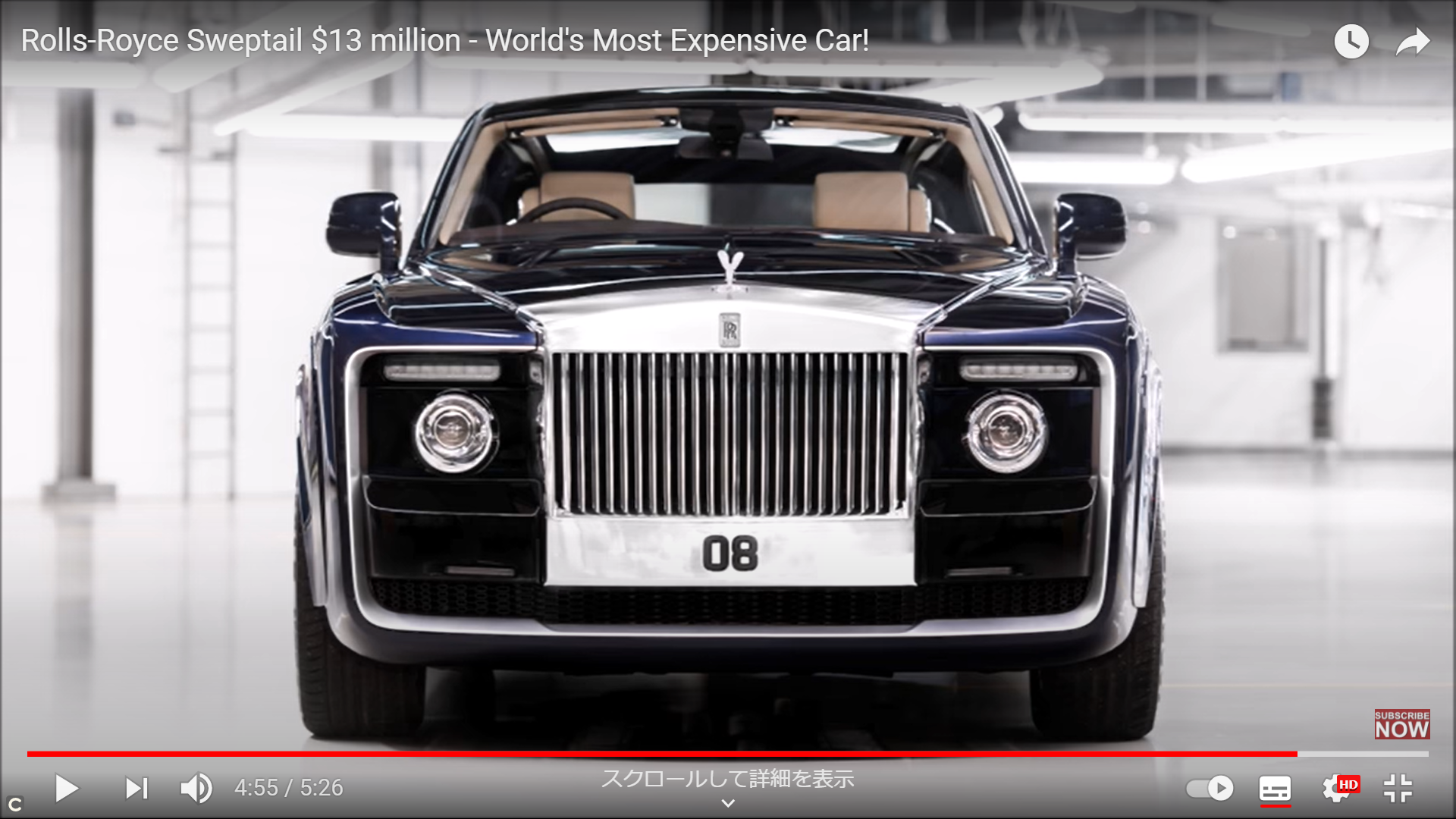 Y
08
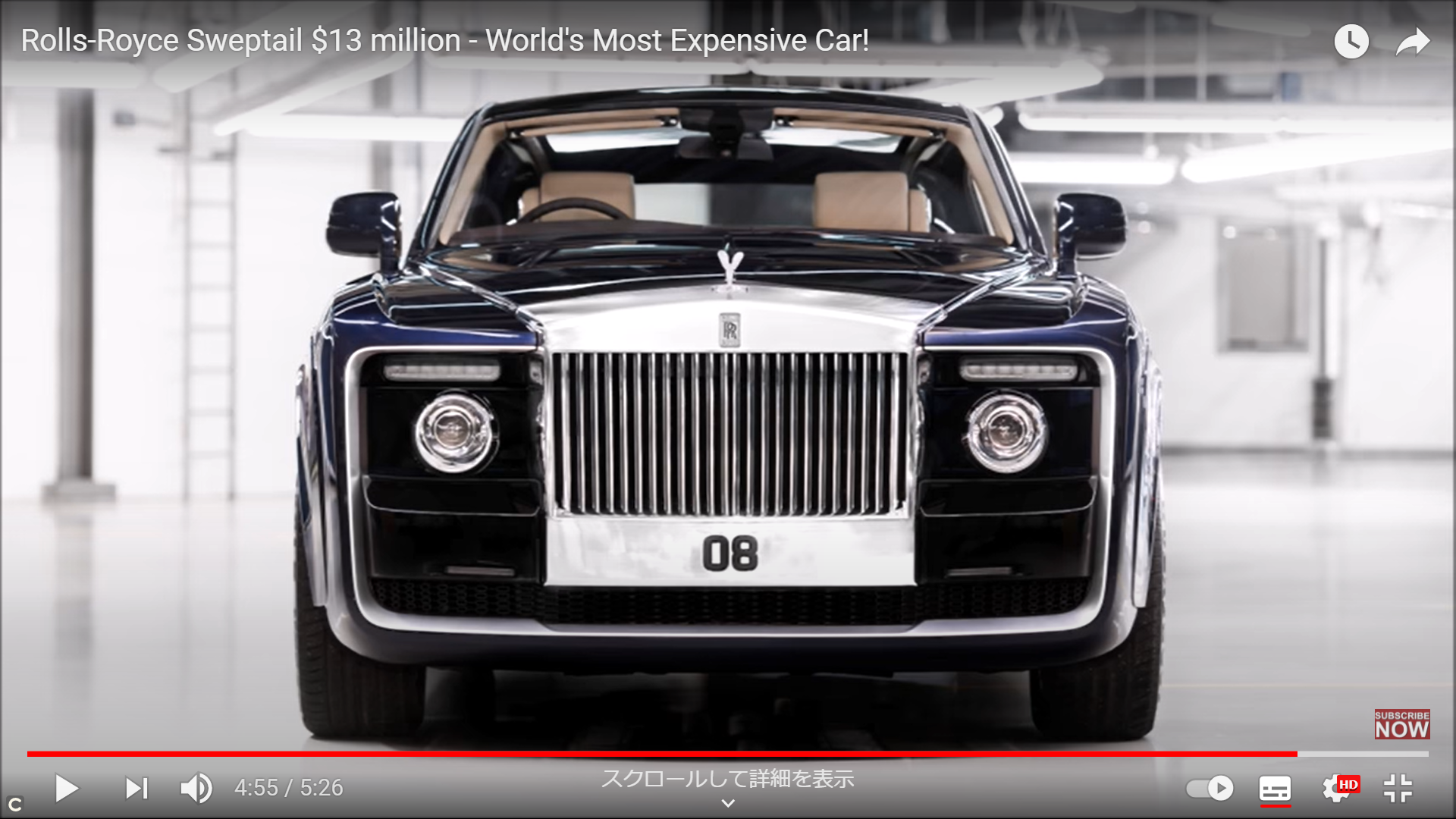 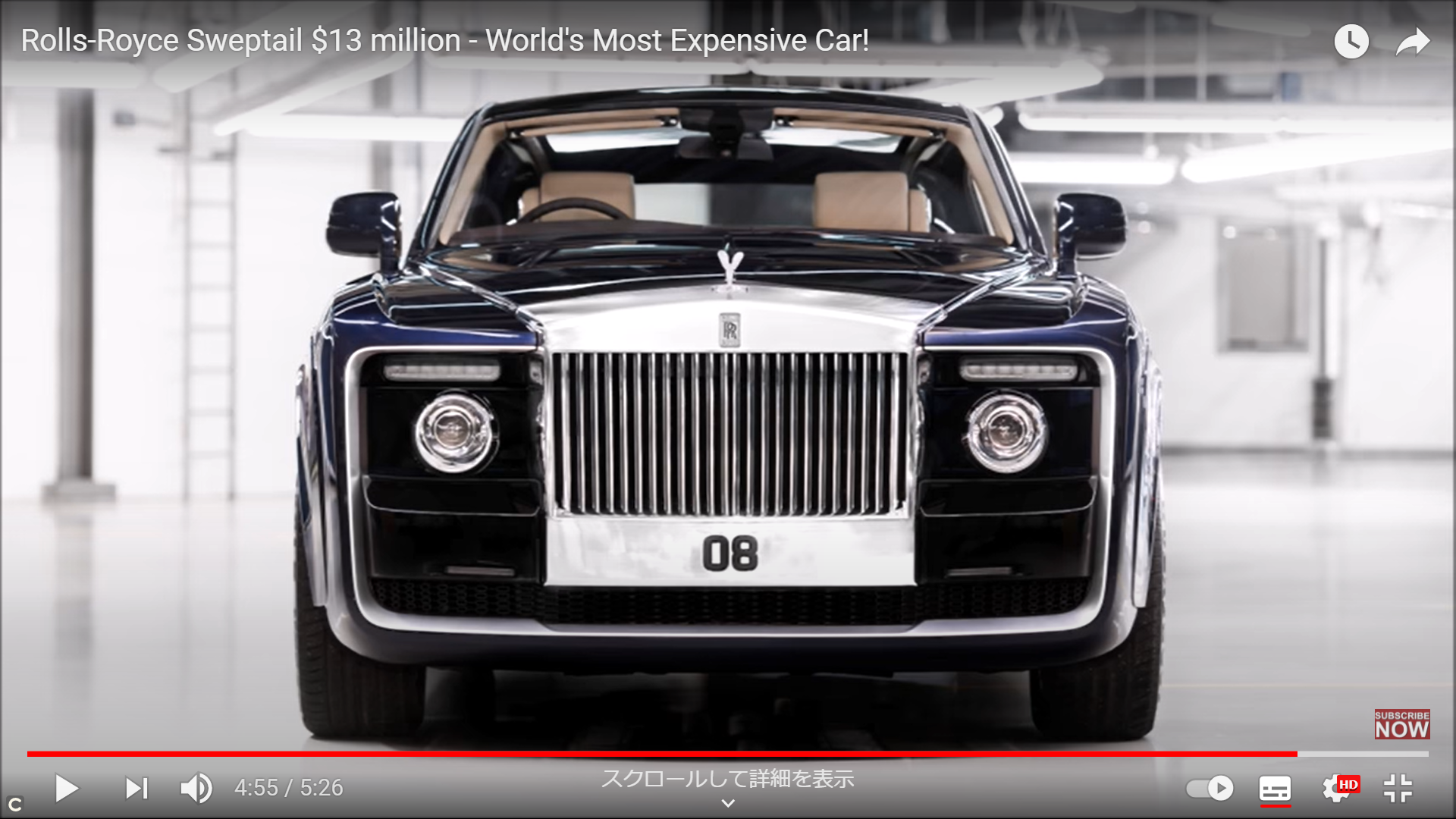